物
理
第六章   力和机械
学  视
6.6   探究滑轮的作用
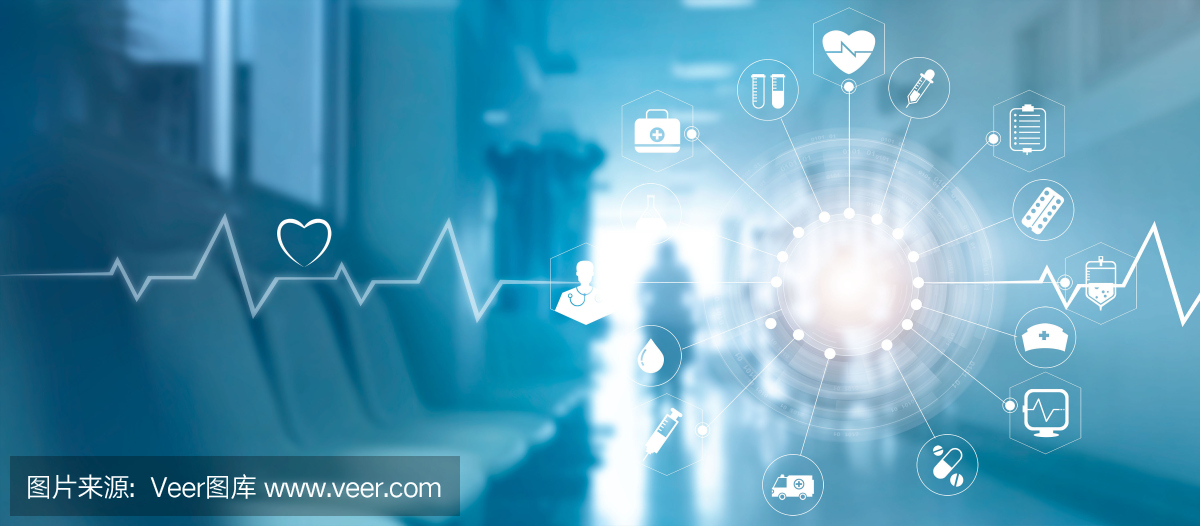 课标与考点
课程标准
了解动滑轮、定滑轮和滑轮组。
核心考点
动滑轮和定滑轮、探究两类滑轮的作用、滑轮组。
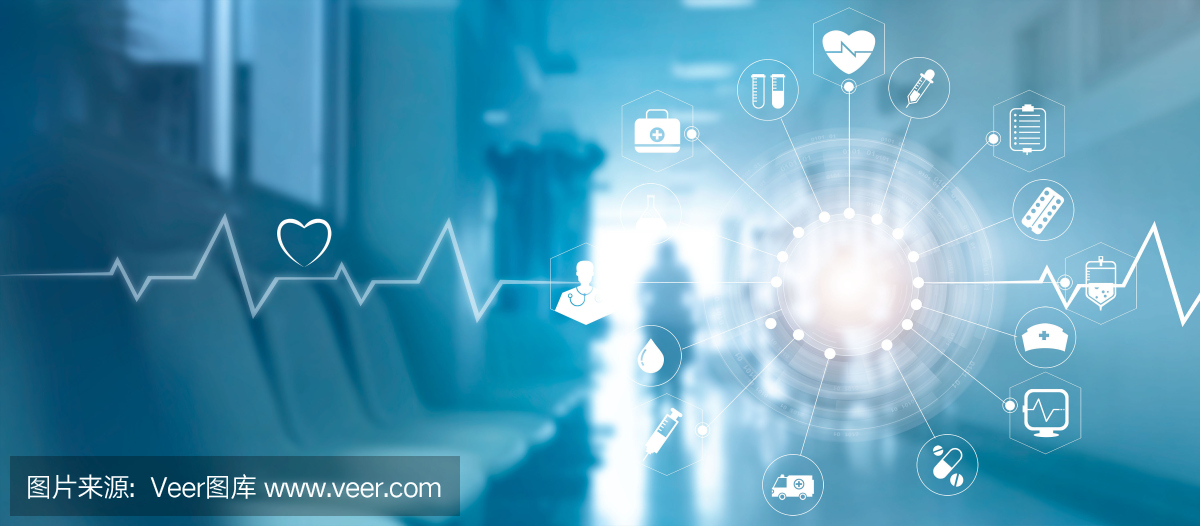 自主学习
认识滑轮
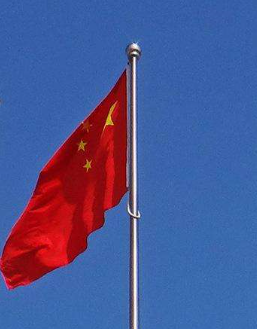 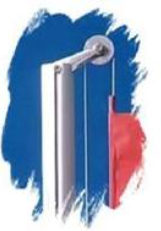 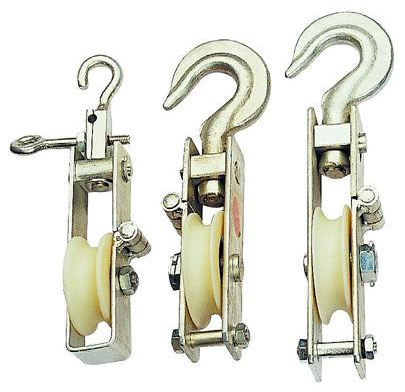 旗杆的顶部是一个定滑轮
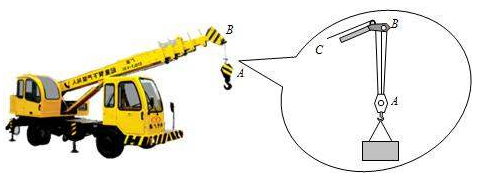 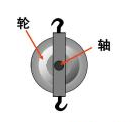 吊车的前端是一个滑轮组
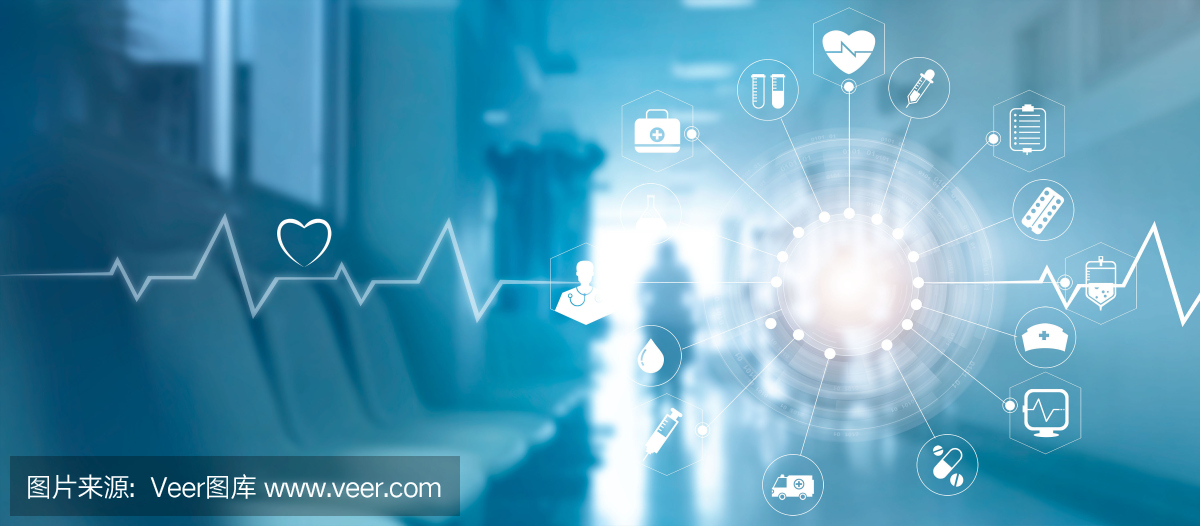 自主学习
定
1.轴的位置固定不动的滑轮称为　　　　滑轮；定滑轮的实质是一个　　　　杠杆，既不省　　　　，也不省　　　　，但可以改变拉力的　　　　。
2.轴的位置随被拉物体一起运动的滑轮称为　   　滑轮，其实质是一个动力臂是阻力臂　　　　倍的
省力杠杆；使用动滑轮省　　　　力，但　　　(选填“能”或“不能”)改变拉力的方向。
等臂
力
距离
方向
动
两
一半
不能
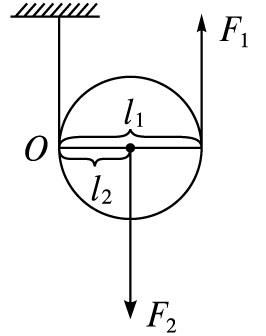 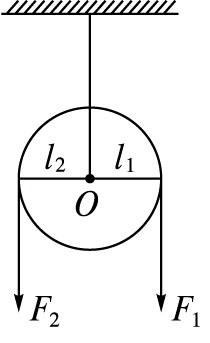 动力臂
动力臂
阻力臂
阻力臂
l1=l2
F1=F2
支点
支点
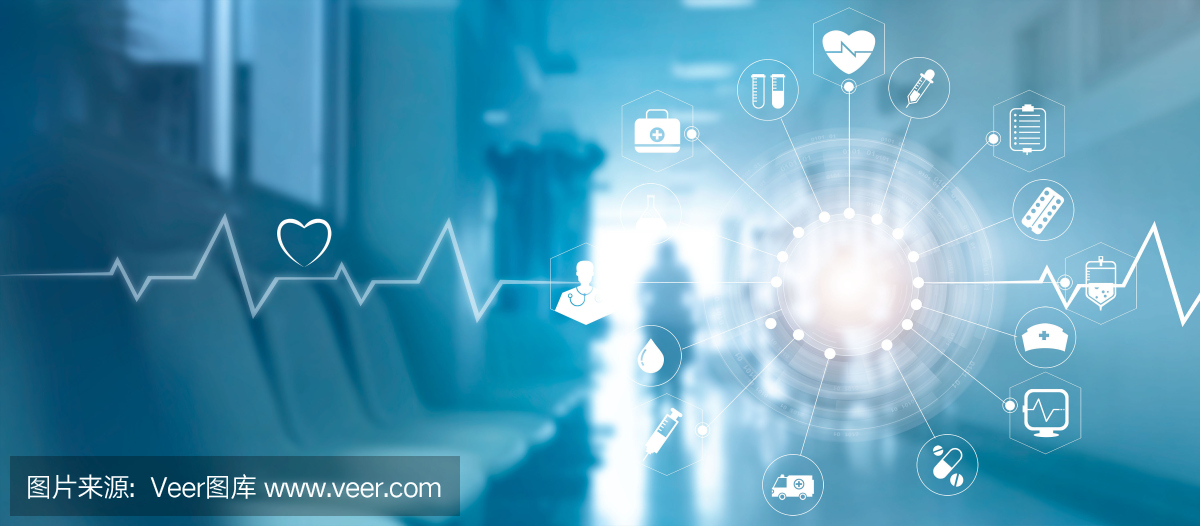 课堂导学
如图6.6－1所示，用图中装置提升同一物重为G的物体，若不计滑轮重及摩擦，绳子拉力为F，重物提升高度为h，绳子自由端移动距离为s，则：




(1)图甲：F甲＝　　　　G，s＝　　　　h；
(2)图乙：F乙＝　　　　G，s＝　　　　h；
(3)图丙：F丙＝　　　　G，s＝　　　　h；
(4)图丁：F丁＝　　　　G，s＝　　　　h。
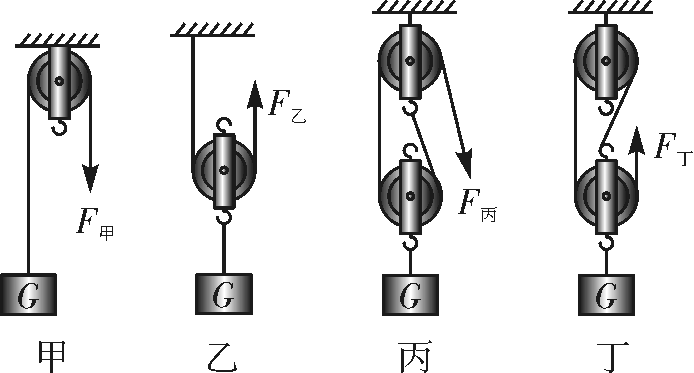 1
1
1/2
2
1/2
2
3
1/3
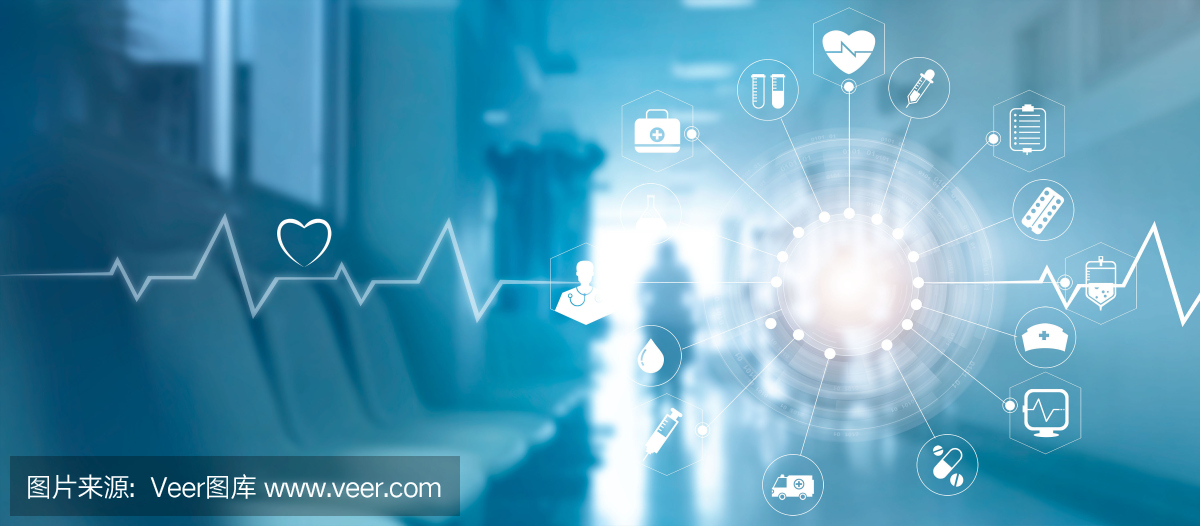 课堂训练
知识点1
定滑轮
1.学校旗杆顶装有定滑轮，这样做(　　)
A.既省力，也改变施力的方向  
B.省力，但不改变施力的方向
C.不省力，但改变施力的方向  
D.既不省力，也不改变施力的方向
C
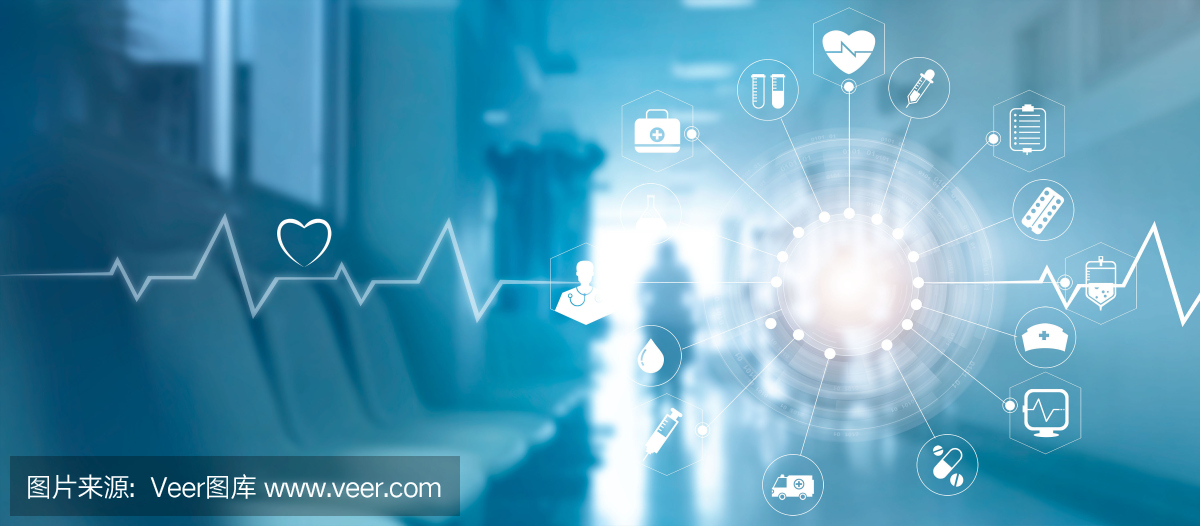 课堂训练
2.利用定滑轮将同一重物匀速提升时，若所用拉力的方向如图6.6－2所示，则F1、F2和F3的大小关系是(　　)
A.F1＝F2＝F3
B.F1＜F2＜F3
C.F1＞F2＞F3
D.F1＞F2＝F3
A
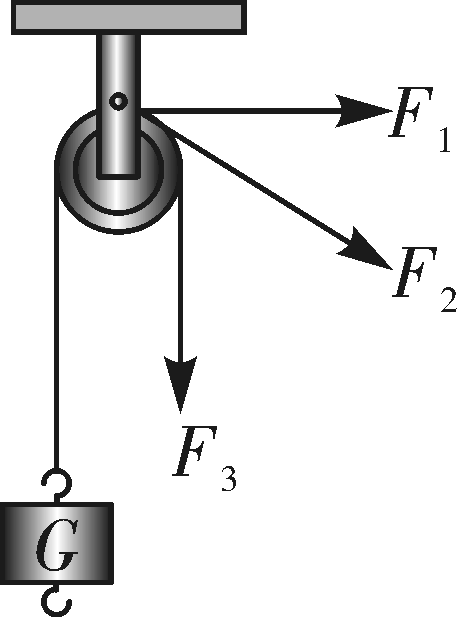 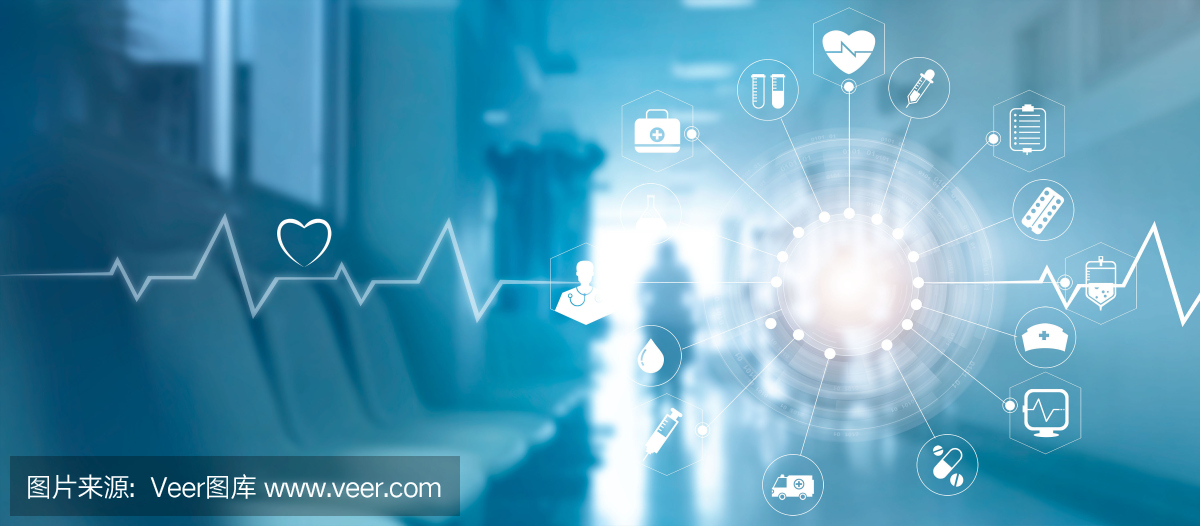 课堂训练
3.如图6.6－3所示，小明将重力为10 N的物体匀速提升5 m(不计绳重和摩擦)，则小明手中绳子的拉力为
　　  N，利用定滑轮的优点是　                                ，
其实质是　　　　杠杆。
10
可以改变拉力的方向
等臂
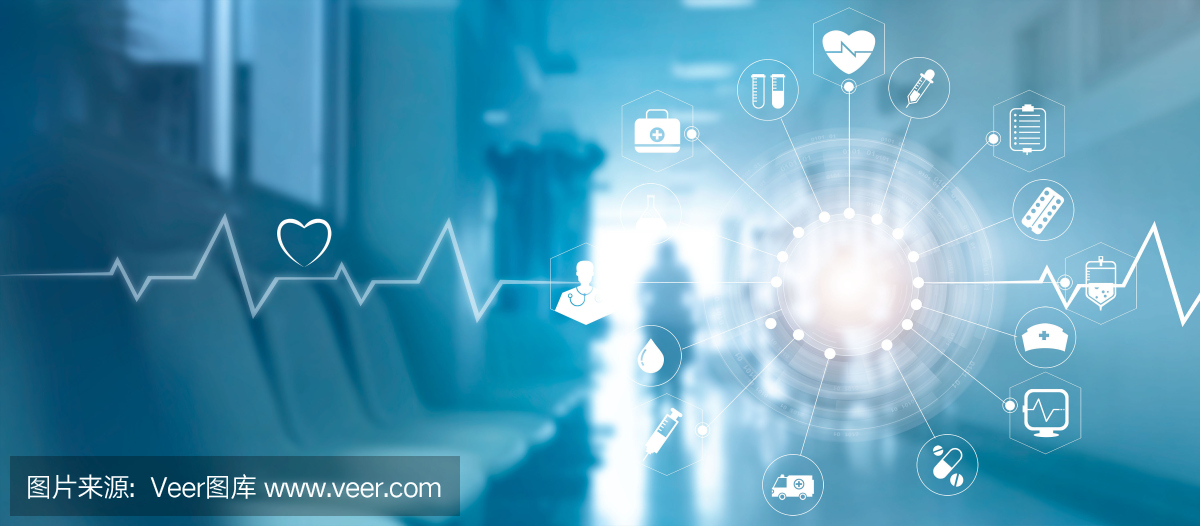 课堂训练
知识点2
动滑轮
4.如图6.6－4滑轮使用中，属于动滑轮的是(　　)




        A                     B                       C                      D
D
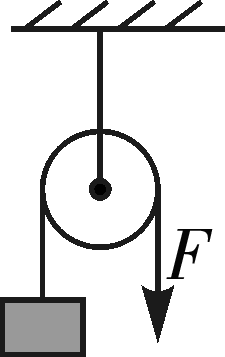 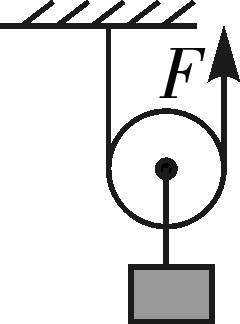 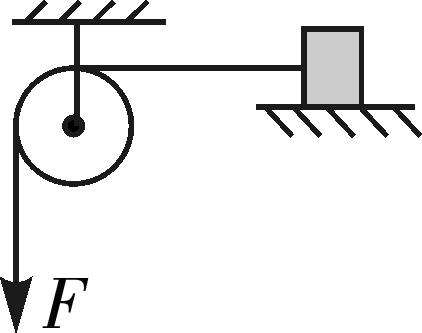 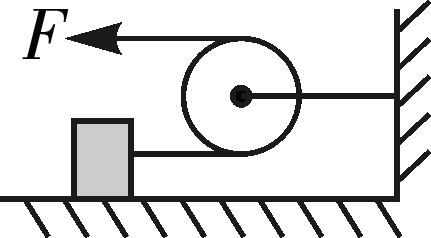 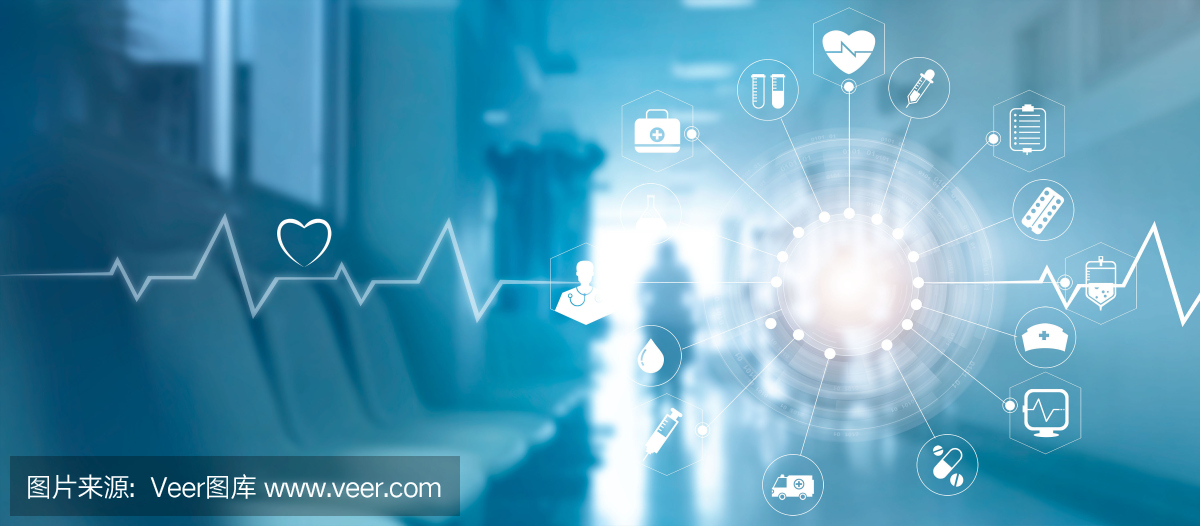 课堂训练
5.如图6.6－5所示，工人用动滑轮匀速提升重物，这样做(　　)
A.省力，不改变施力的方向  
B.不省力，改变施力的方向
C.既省力，也改变施力的方向  
D.既不省力，也不改变施力的方向
A
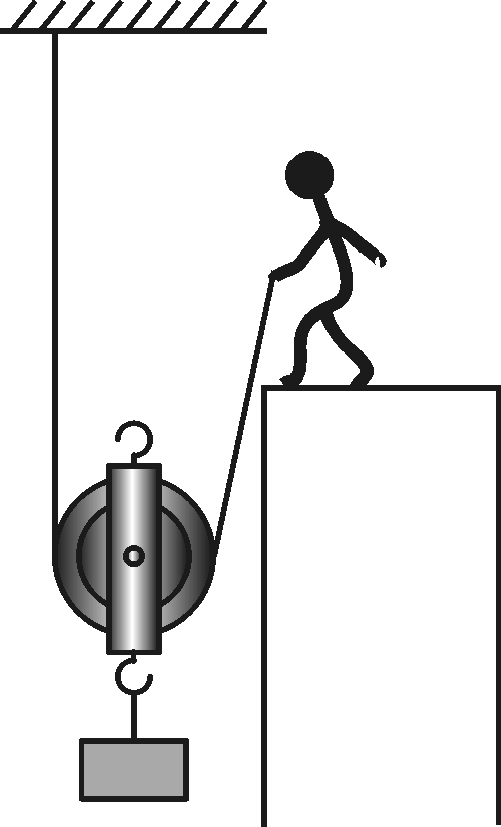 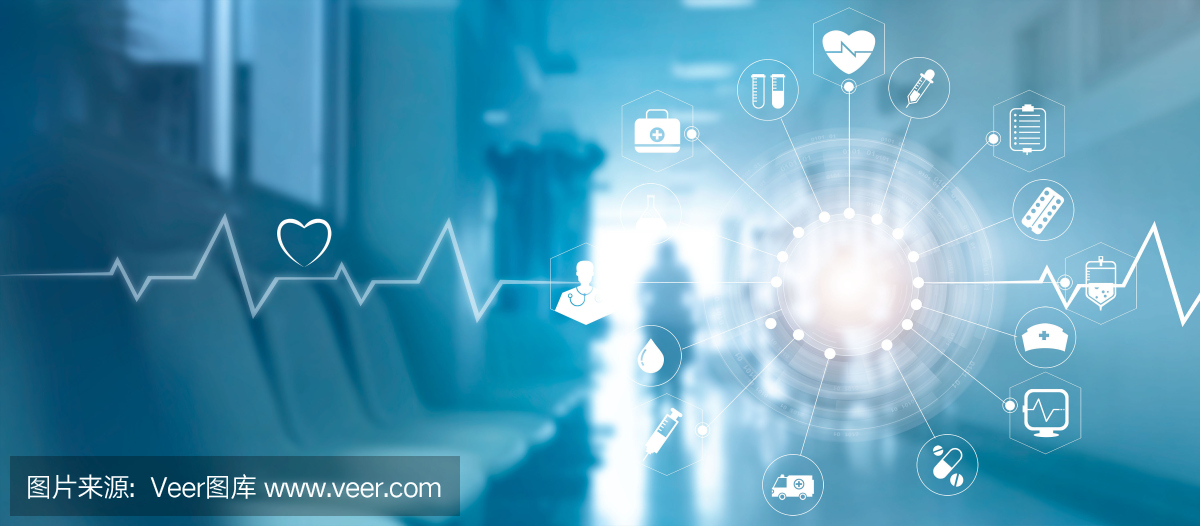 课堂训练
6.如图6.6－6所示，在研究动滑轮特点的实验中，如果物体重为1 N，不计动滑轮重、绳重及摩擦，则弹簧测力计的读数为(　　)
A.1 N  
B.1.5 N
C.2 N  
D.0.5 N
D
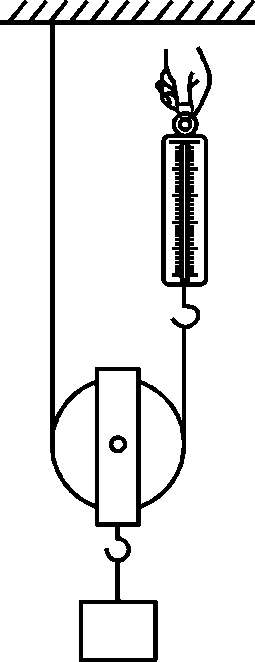 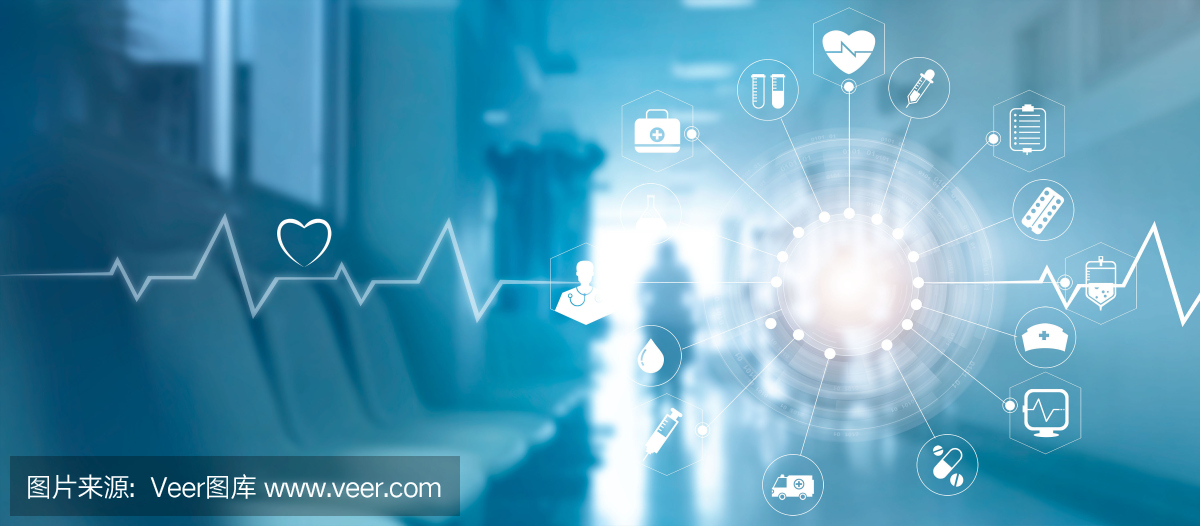 课堂训练
7.如图6.6－7所示，小谦想把被台风刮倒的树拉正。他把绳子的一端系在乙树上，然后绕过甲树用力拉绳子，这样做有　　　　段绳子拉甲树。如果不计绳重和摩擦，甲树受300 N拉力，则小谦对绳子的拉力至少为　　　　N。
2
150
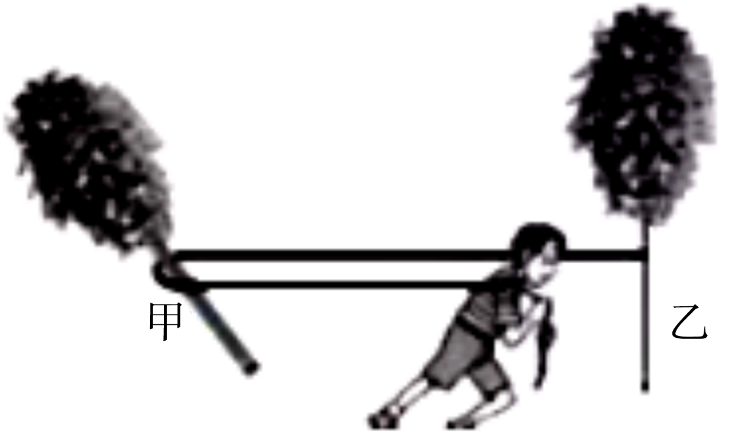 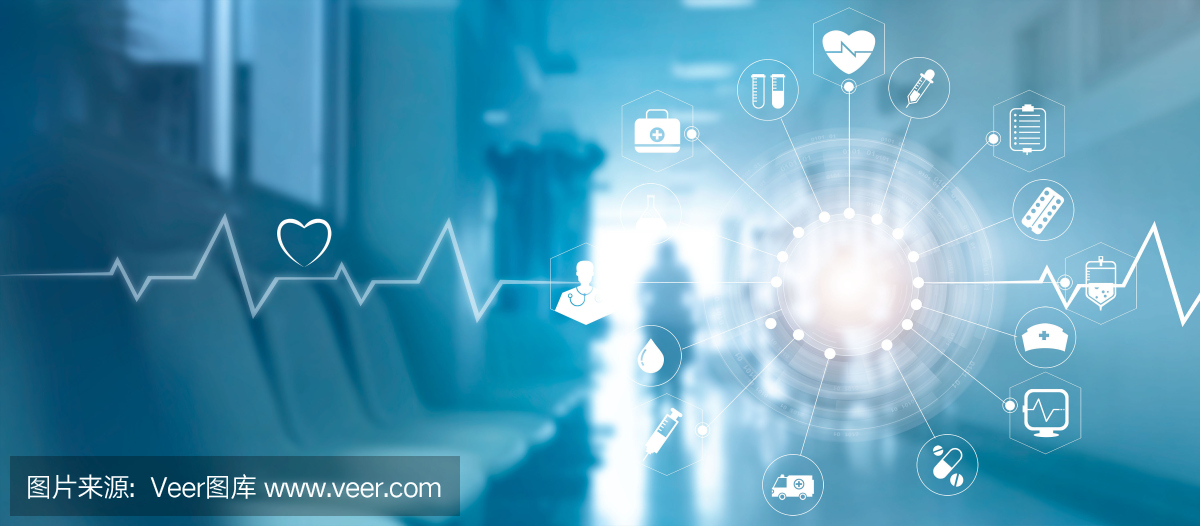 课堂训练
知识点3
滑轮组
8.如图6.6－8所示的装置处于静止状态，不计滑轮和绳重，如果物体重力分别是G1和G2，那么G1和G2的关系是(　　)
A.G1＝G2  
B.G1＝2G2
C.G1＝1/2G2  
D.无法判断
B
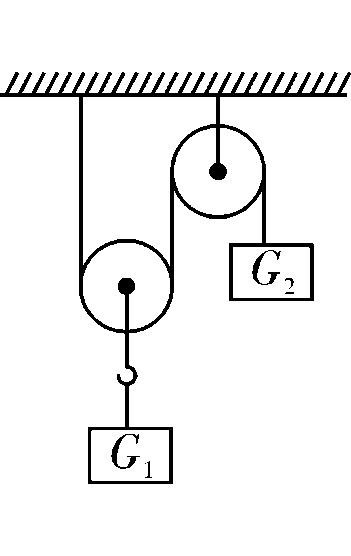 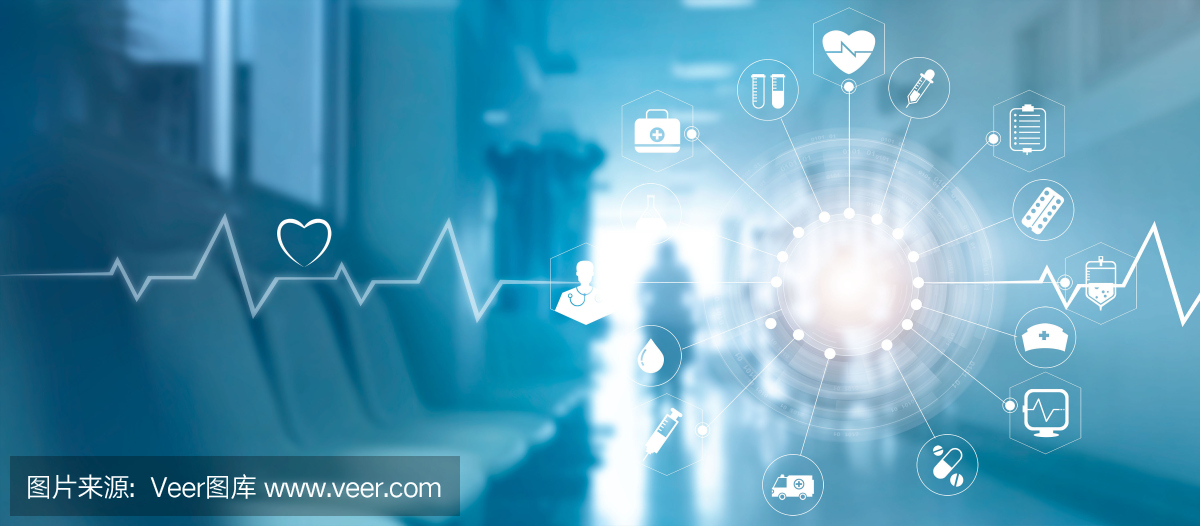 课堂训练
9.如图6.6－9甲和乙都是由一个定滑轮和一个动滑轮组成的滑轮组，但是它们有不同点。请回答：
       滑轮组能改变动力的方向，
而　　滑轮组不能改变动力的方向。
(2)甲滑轮组有　　　　股绳子承担
物重，而乙滑轮组有　　   　　股，
　　　　滑轮组更省力些。
(3)若都使物体上升h，那么甲滑轮组的绳端须向上移　　　　，乙滑轮组的绳端须向下移　　　　。
乙
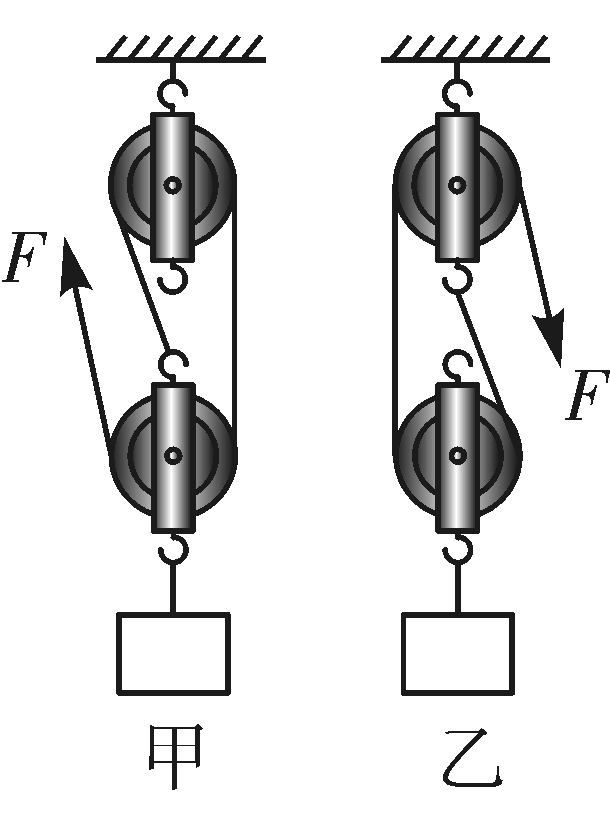 甲
3
2
甲
2h
3h
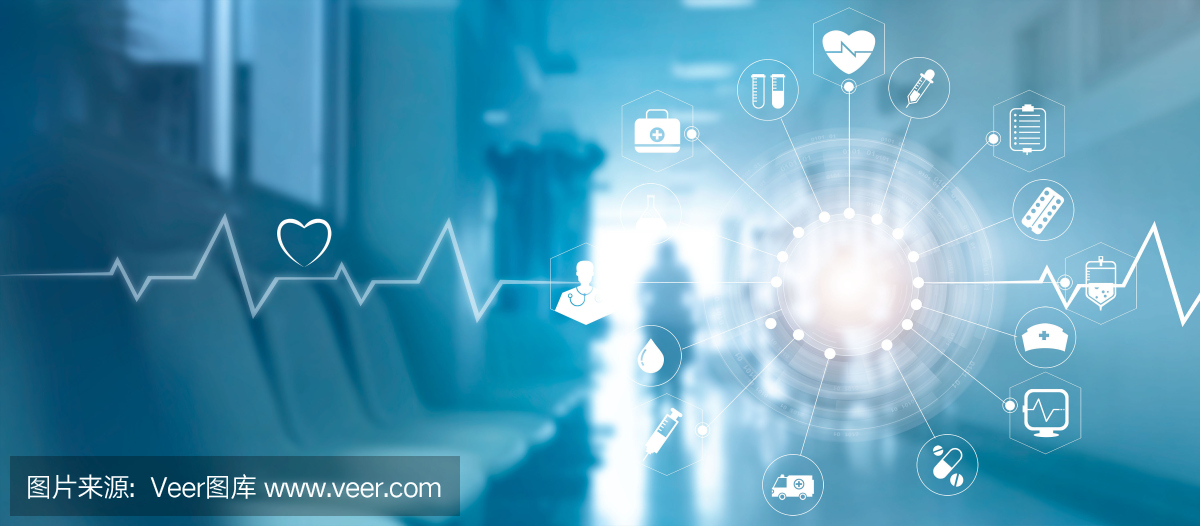 课堂训练
10.如图6.6－10，分别用甲、乙两种形式的滑轮组把重为400 N的物体匀速向上提起；已知每个滑轮重20 N，忽略绳子的重力以及滑轮与绳子的摩擦，图甲中车对绳子的拉力为　　　　N，图乙中人对绳子的拉力为　　　　N。
400
210
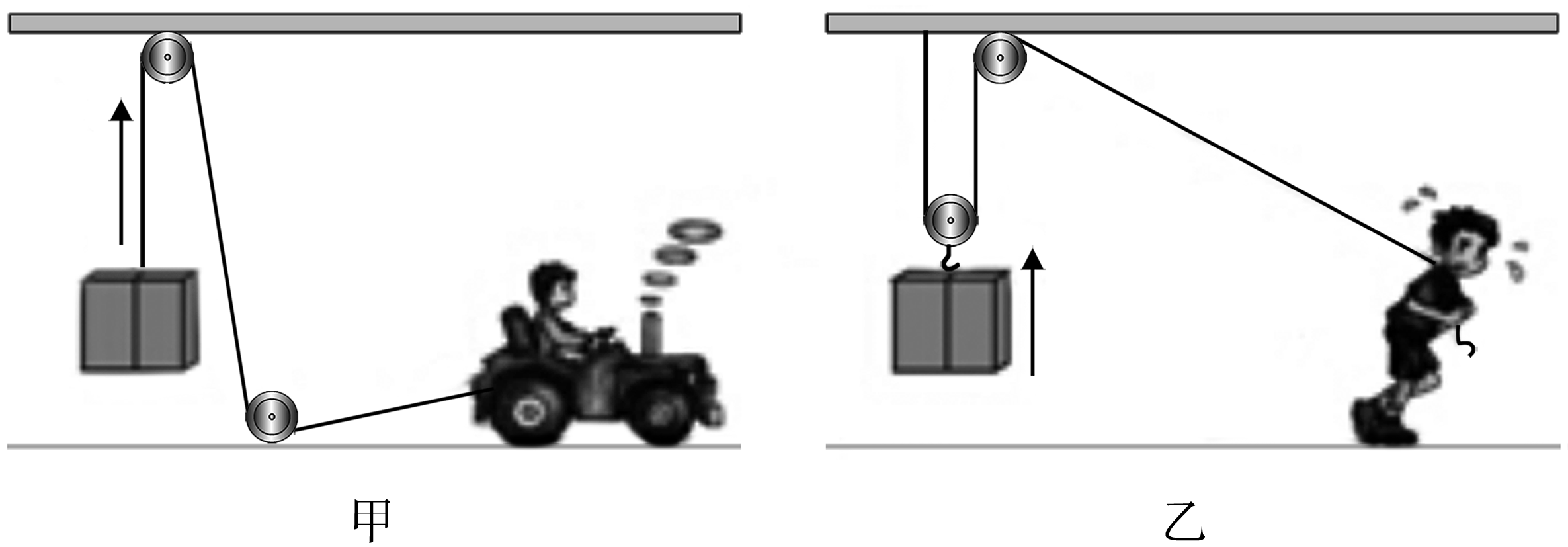 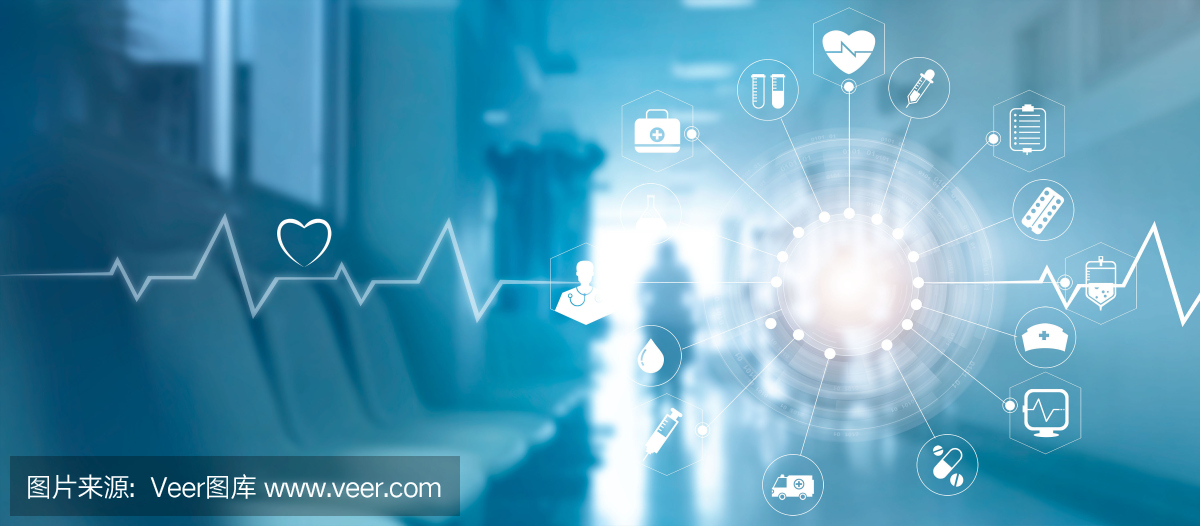 课后巩固
1.如图6.6－11所示是人们在生活、生产中经常使用的滑轮。下列几种说法中正确的是(　　)
A.图甲中使用的是动滑轮，图乙中
使用的是定滑轮
B.使用定滑轮可以省力，使用动滑
轮可以改变拉力的方向
C.提升同一重物时，使用定滑轮时
绳子自由端拉长的更长
D.提升同一重物时，用动滑轮比定滑轮省力
D
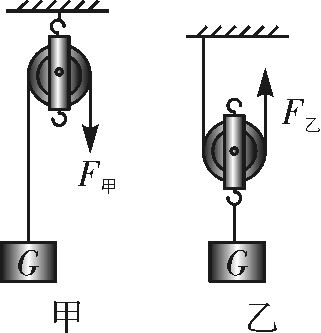 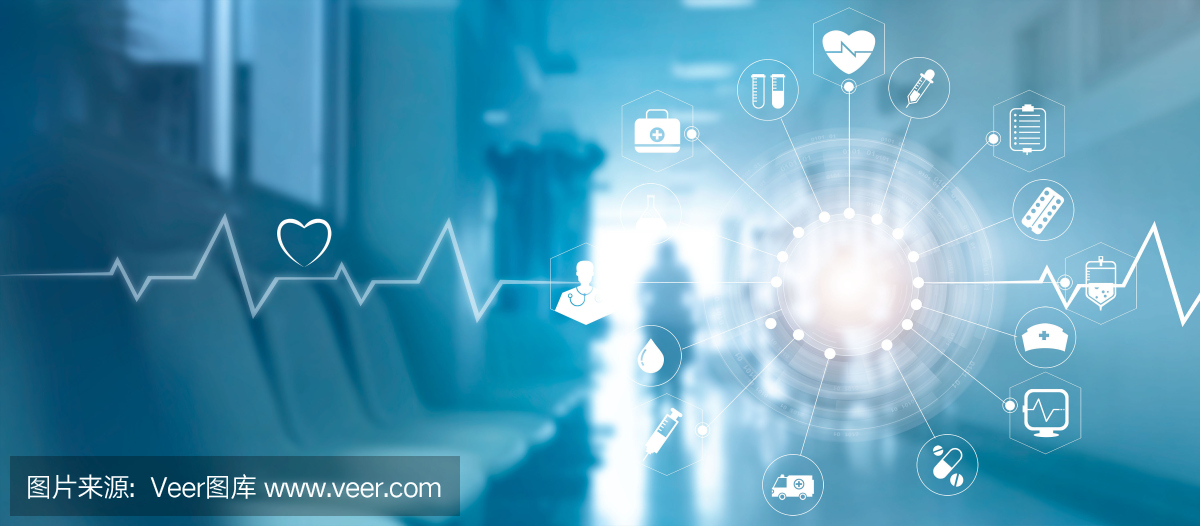 课后巩固
2.如图6.6－12所示，用下列装置提升同一重物，若不计滑轮自重及摩擦，则最省力的是(　　)
C
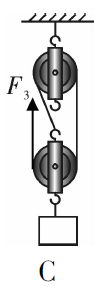 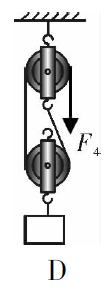 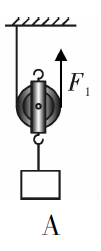 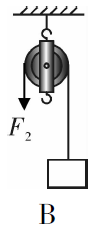 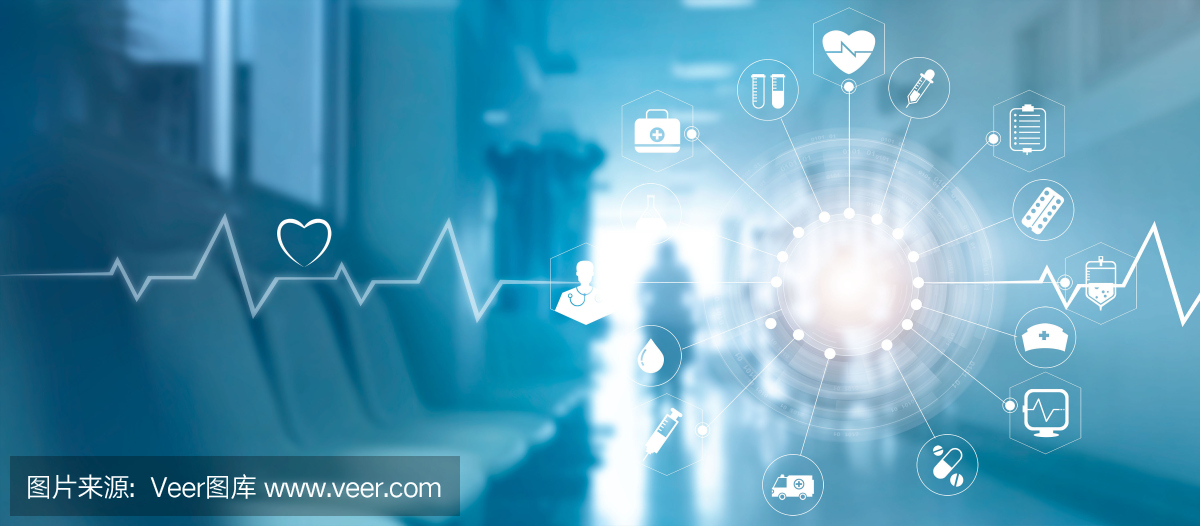 课后巩固
3.如图6.6－13所示的三个滑轮分别拉同一物体沿同一水平地面做匀速直线运动，所用的拉力分别为F1、F2、F3。那么，下列关系式中正确的是(　　)




A.F1＞F2＞F3
B.F1＜F2＜F3
C.F2＞F1＞F3
D.F2＜F1＜F3
D
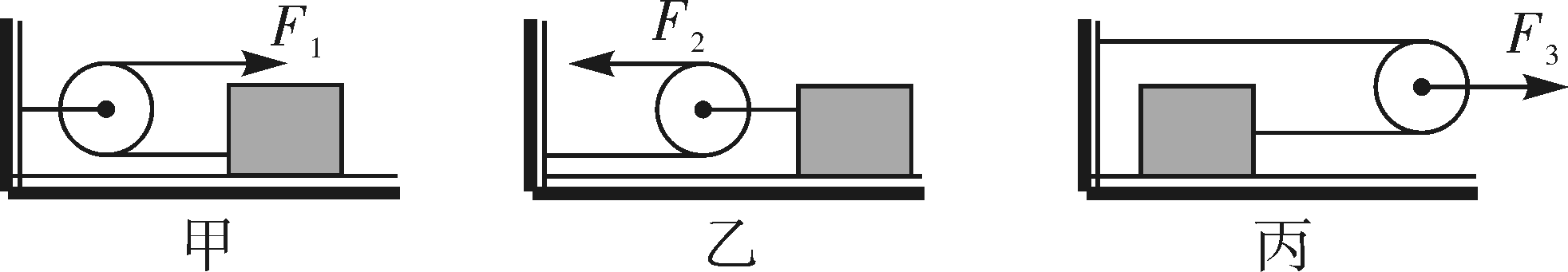 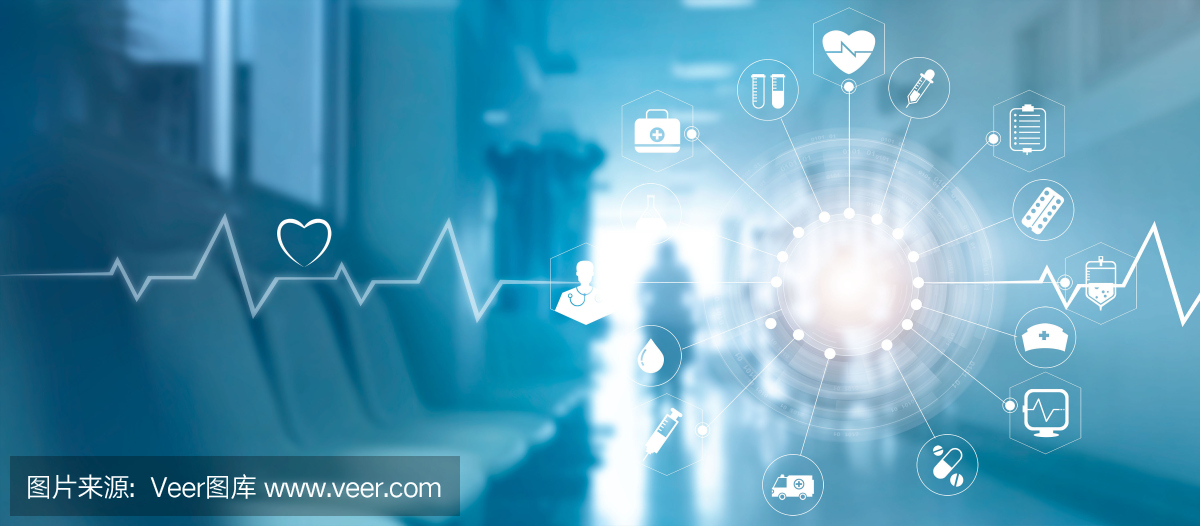 课后巩固
4.(2018·广东省)A、B两种实心物体的质量与体积的关系如图6.6－14甲所示，把体积相等的A、B物体挂在滑轮组下，若要使它们处于静止状态，则图6.6－14乙的虚线框内悬挂B物体的个数是(不计摩擦和滑轮的自重)(　　)
A.1个  
B.2个
C.3个  
D.4个
B
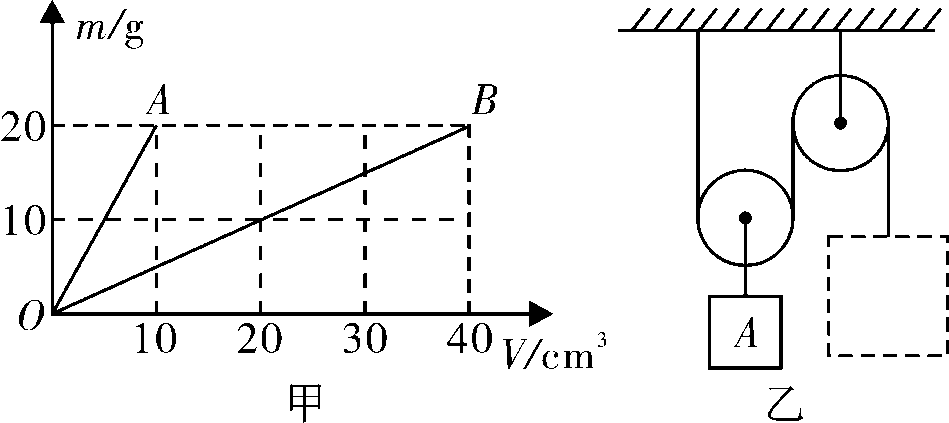 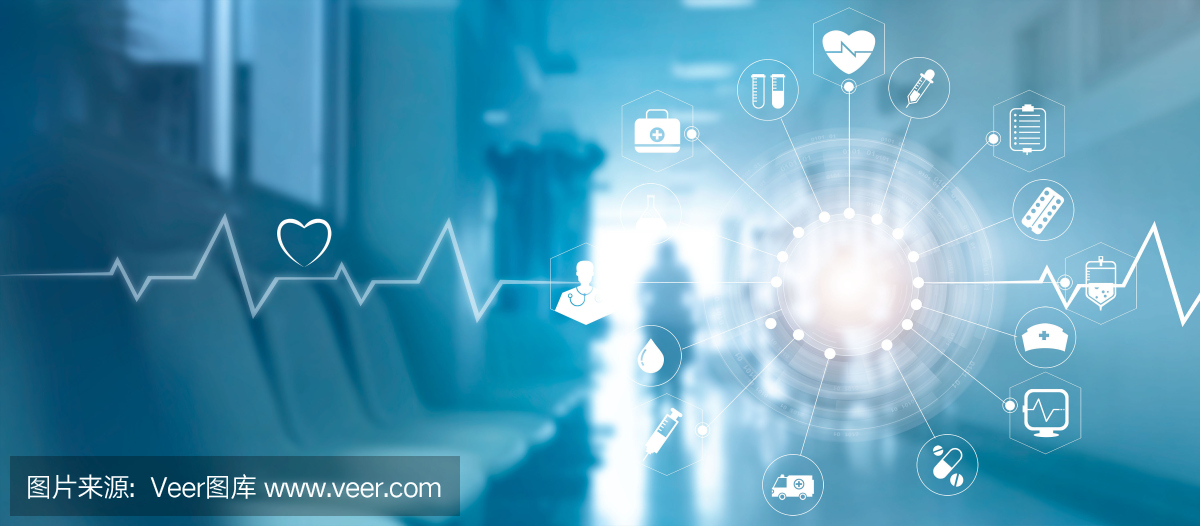 课后巩固
5.如图6.6－15所示，一辆小汽车陷进了泥潭，司机按图示的甲、乙两种方式安装滑轮，均可能将小汽车从泥潭中拉出。你认为甲方式中滑轮的作用是　　　　　　　　 ；设两种方式将汽车拉出的最小力的大小分别是F1、F2；则F1　　　　F2(选填“＞”“＜”或“＝”)；如按图乙方式，人拉绳头移动了0.5 m，那么小汽车被拉动了　　　　m。
改变拉力的方向
>
0.25
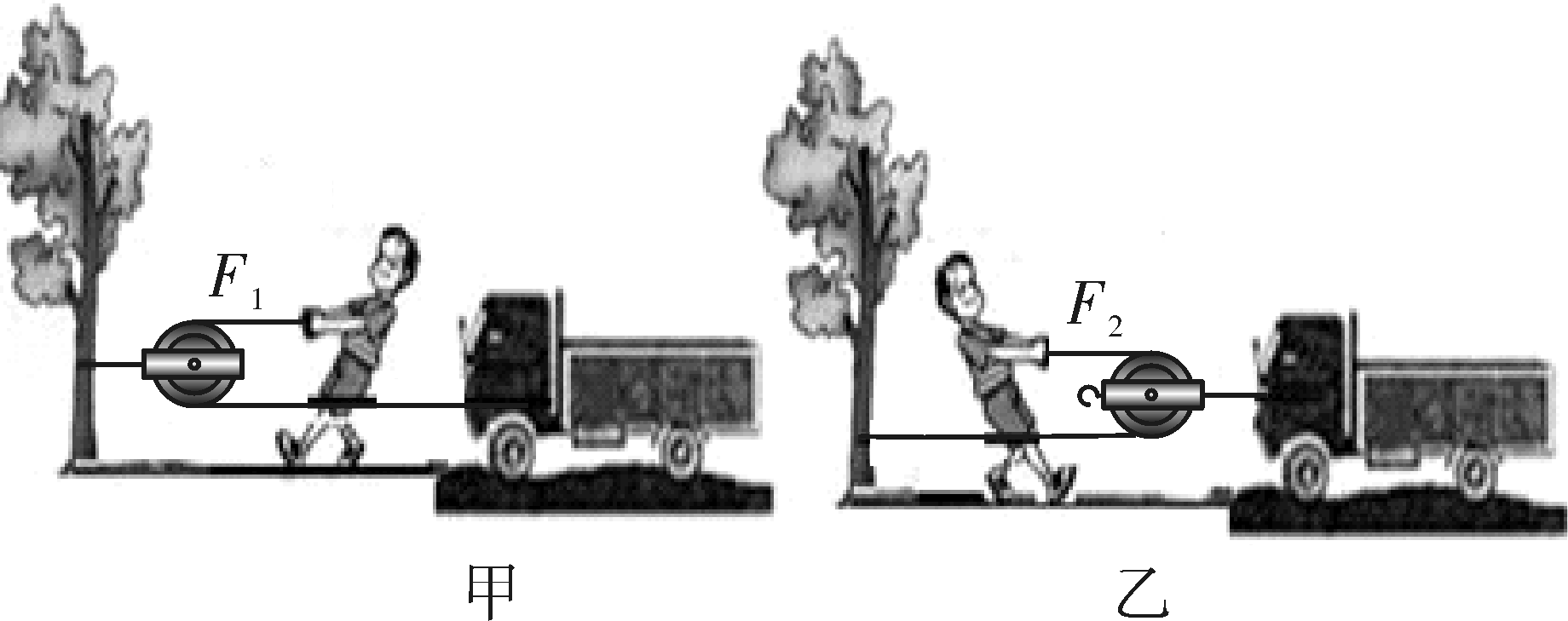 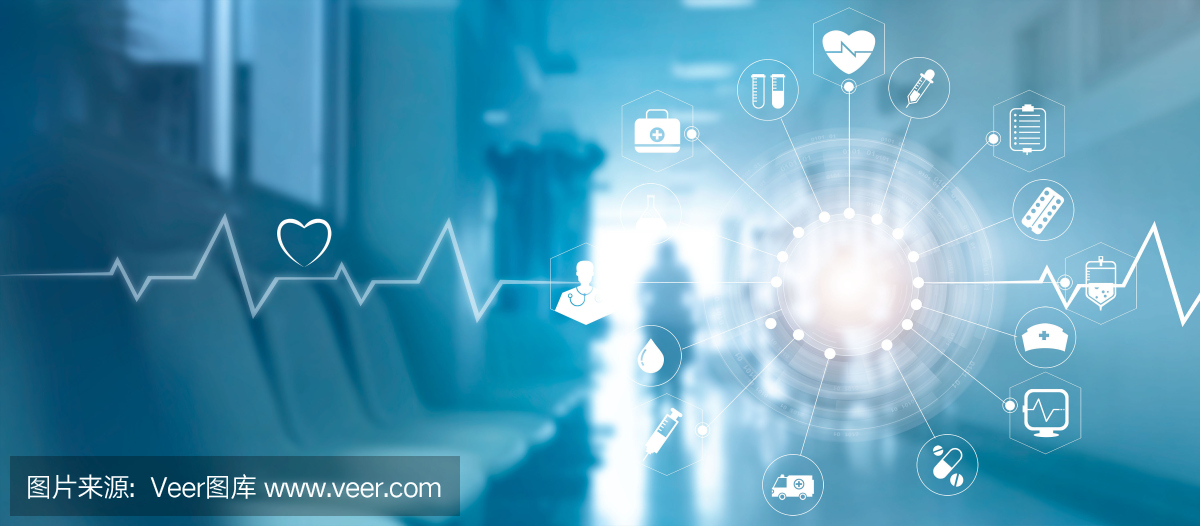 课后巩固
6.用图6.6－16所示的滑轮组提起重300 N的重物，不计滑轮重和摩擦，需施加　　　　　N的拉力，重物上升1 m，绳的自由端拉动　　　　m。若动滑轮重15 N，则拉绳的力需要　　　　N。
100
3
105
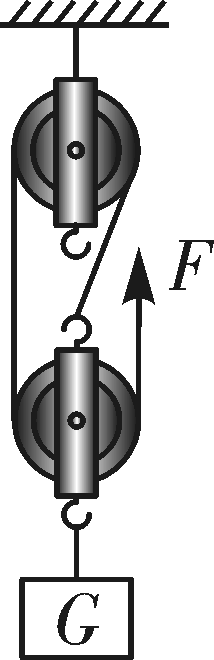 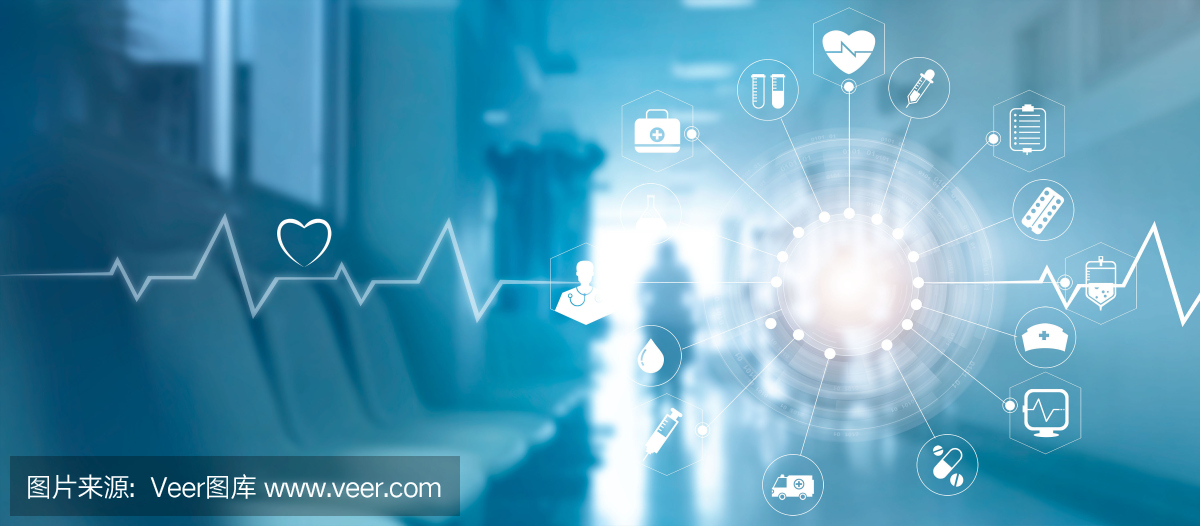 课后巩固
7.如图6.6－17所示中，汽车的方向盘和安装在井口打水用的辘轳都是轮轴。如果要使方向盘的操作更省力，应该把方向盘做　　　　(选填“大”或“小”)一些；如果要使通过辘轳打水更省力一些，应该把辘轳缠绕绳子的轴做　　　　(选填“粗”或“细”)一些。
大
细
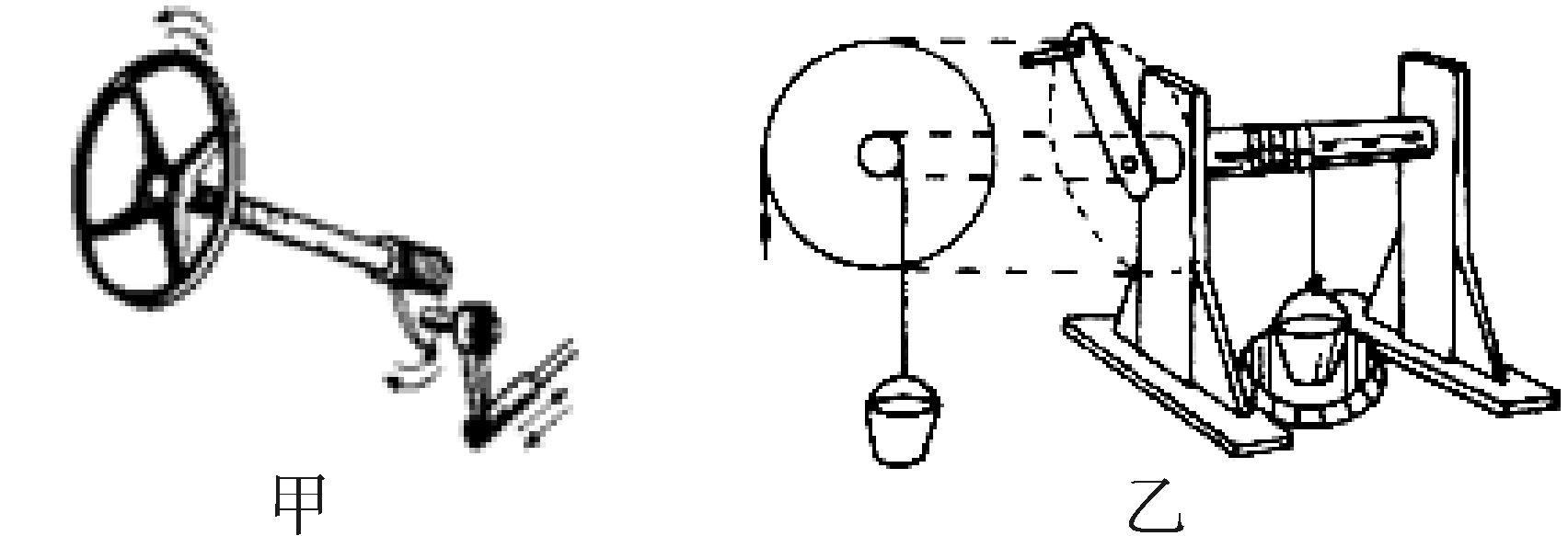 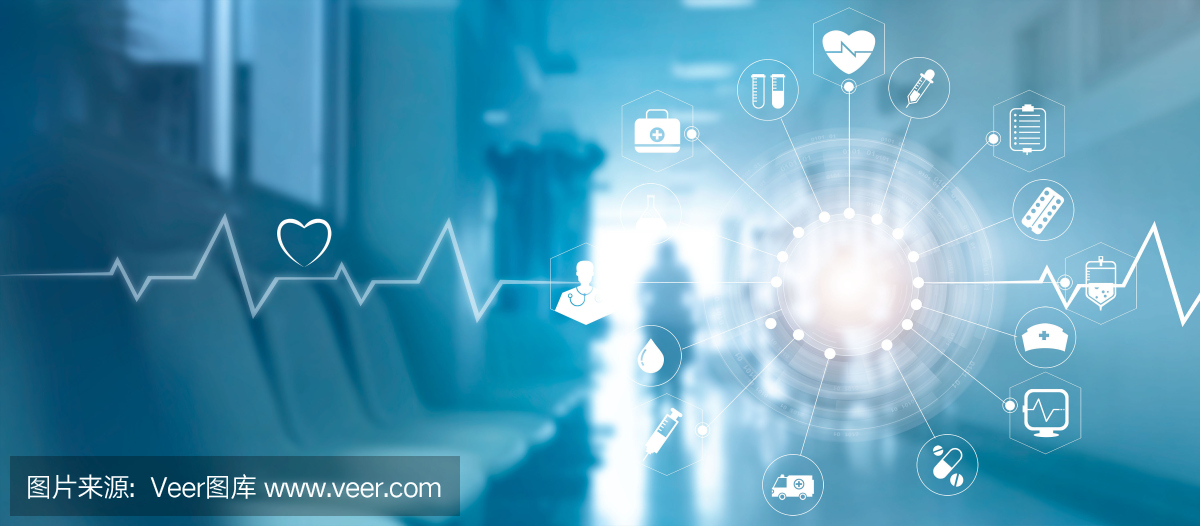 课后巩固
8.按要求进行滑轮组绕线。
(1)一个工人站在地面上，使用如图6.6－18甲所示的滑轮组将重物从地面提升到楼顶，要求绳子的自由端要向下拉，请你用笔画代替绳子，画出滑轮组最省力的绕绳方法。
(2)请画出图6.6－18乙中最省力的绕绳方法。
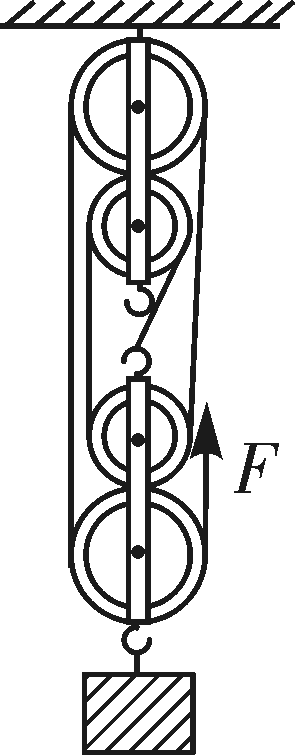 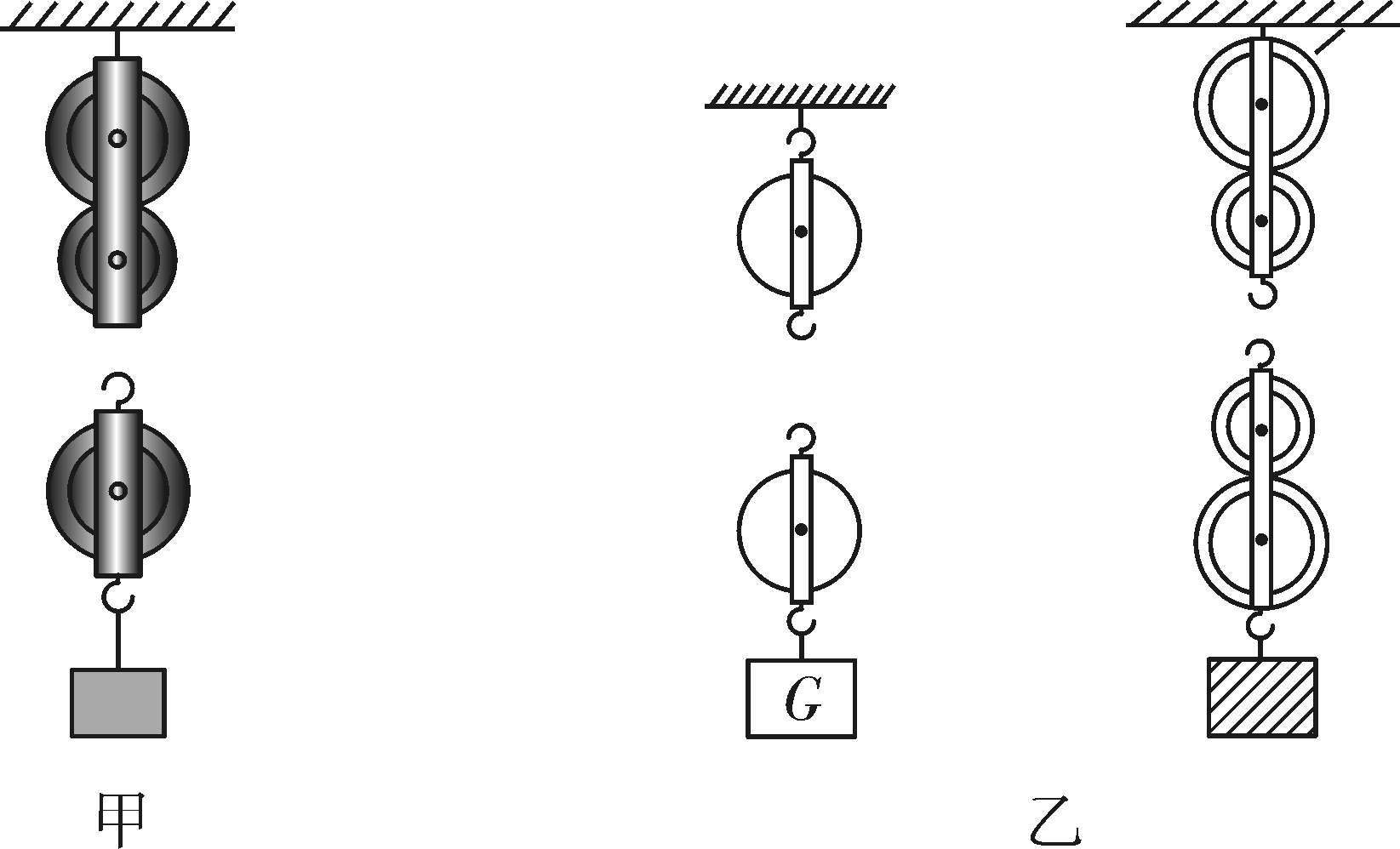 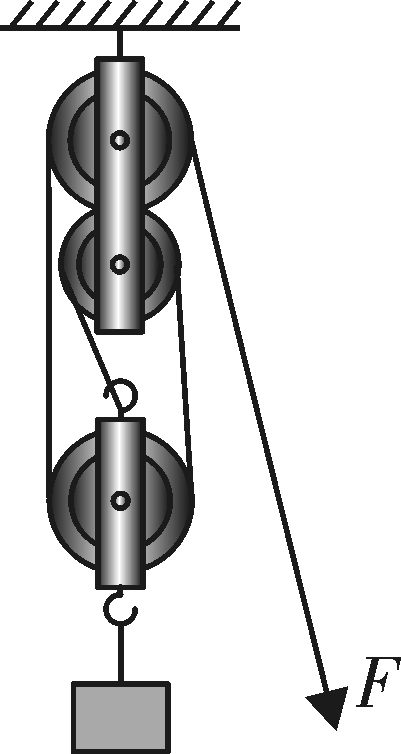 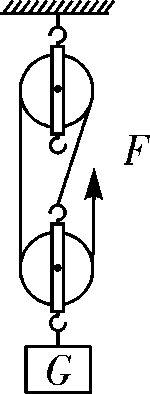 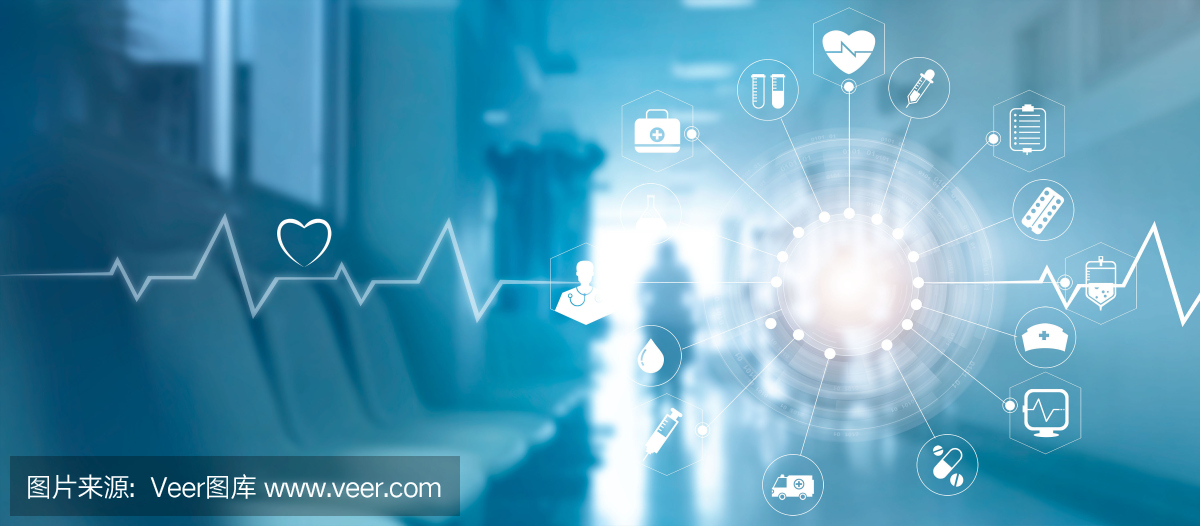 培优提升
1.如图6.6－19所示，在水平拉力F的作用下，物体A匀速向右滑动时，弹簧测力计示数为10 N，不计滑轮重及滑轮与绳之间摩擦，则水平拉力F和物体A与水平面之间的摩擦力f 的大小分别是(　　)



A.F＝20 N，f＝20 N
B.F＝10 N，f＝20 N
C.F＝20 N，f＝10 N
D.F＝10 N，f＝10 N
A
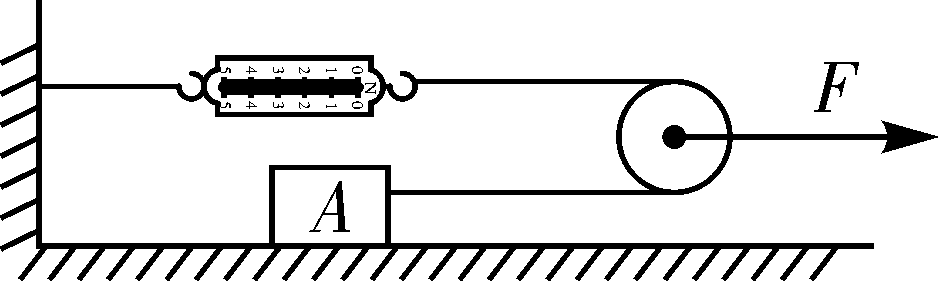 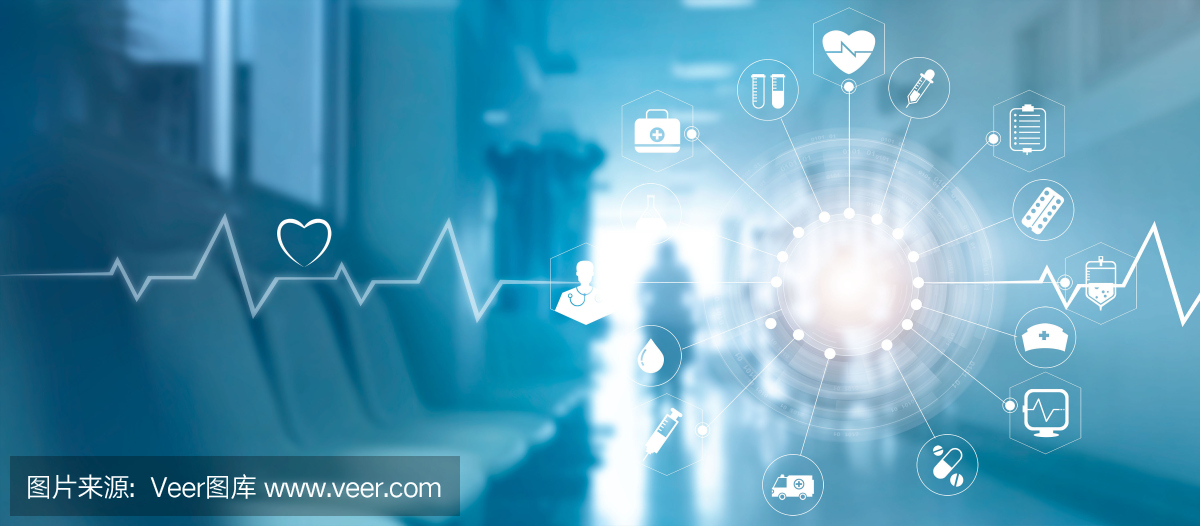 培优提升
2.如图6.6－20为家庭手摇升降晾衣架结构图，绳子的尾端绕在一个固定在墙壁的旋轮上，当逆时针摇动旋轮手柄时，横梁上升。假设衣服和晾衣架(含动滑轮)等的总重是40 N，则静止时绳子拉力是　      N
(各种摩擦力忽略不计)；要使晾衣架的横梁上升1 m，则绕进旋轮上的绳子长度是　　　m；在晾衣架中，滑轮丁属于　　　　滑轮。
10
4
动
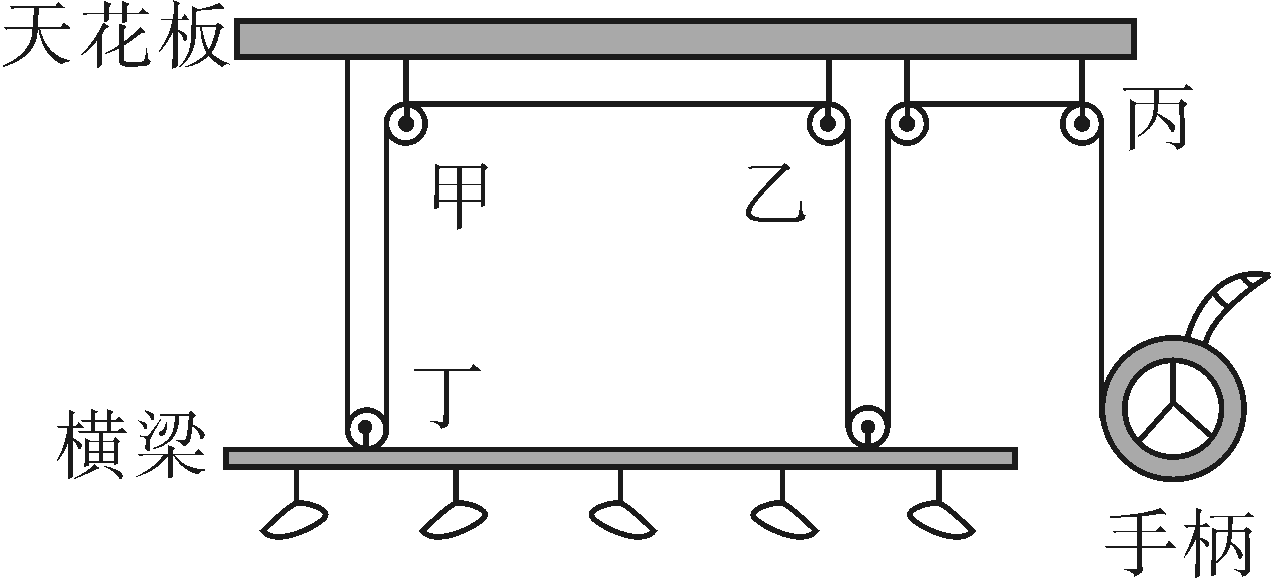 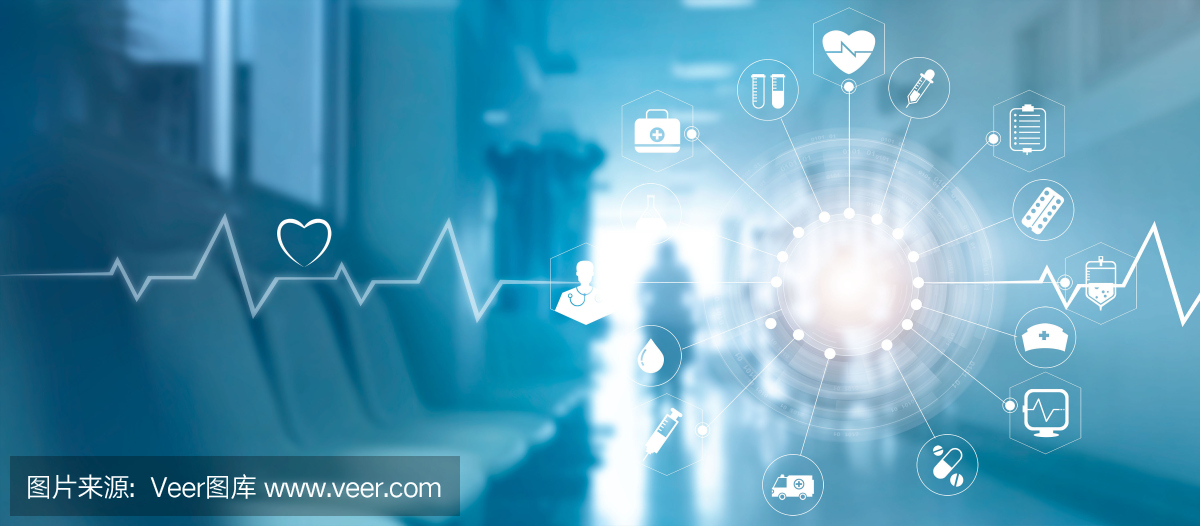 培优提升
3.小方同学在“探究定滑轮和动滑轮特点”的实验中，装置如图6.6－21所示。
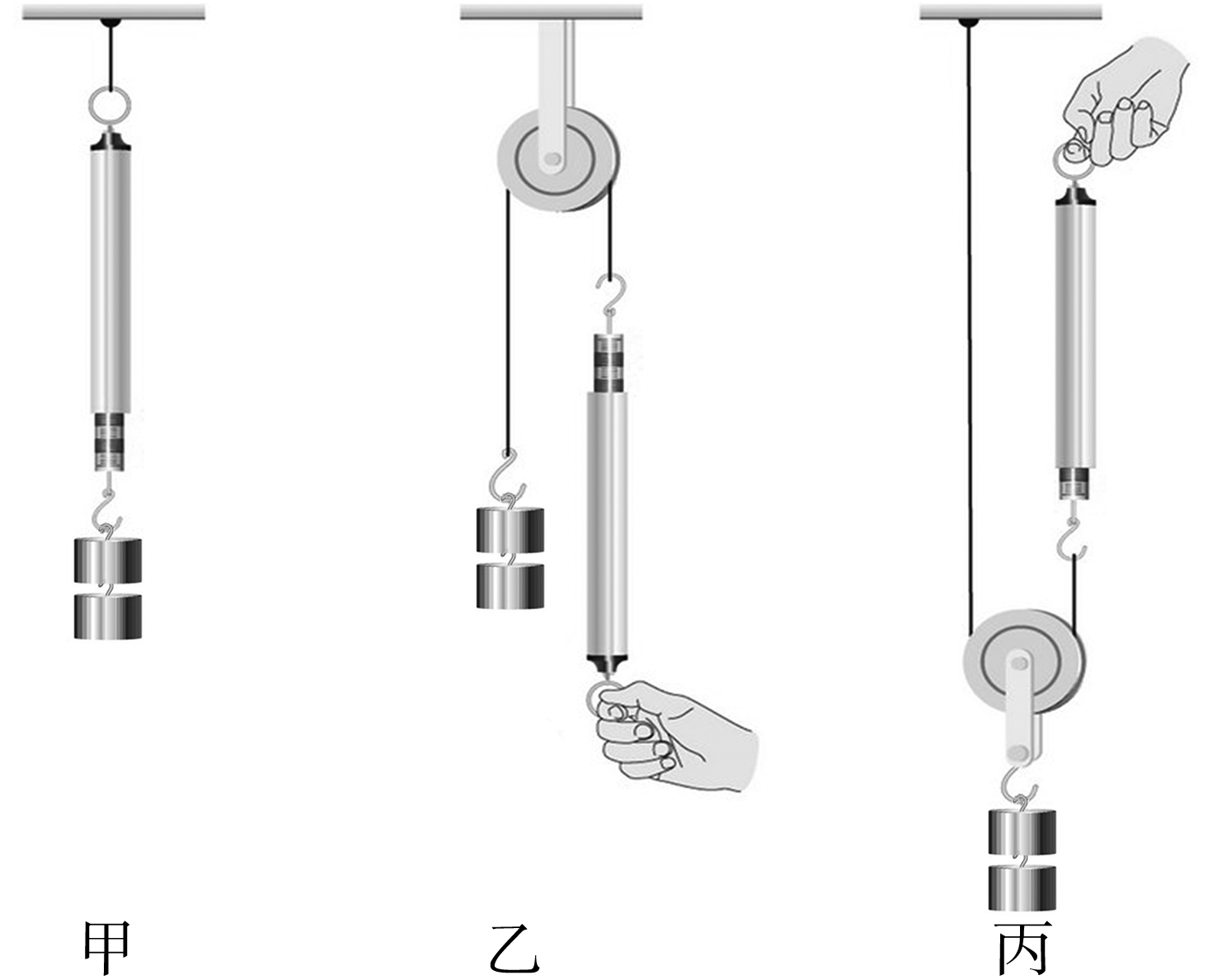 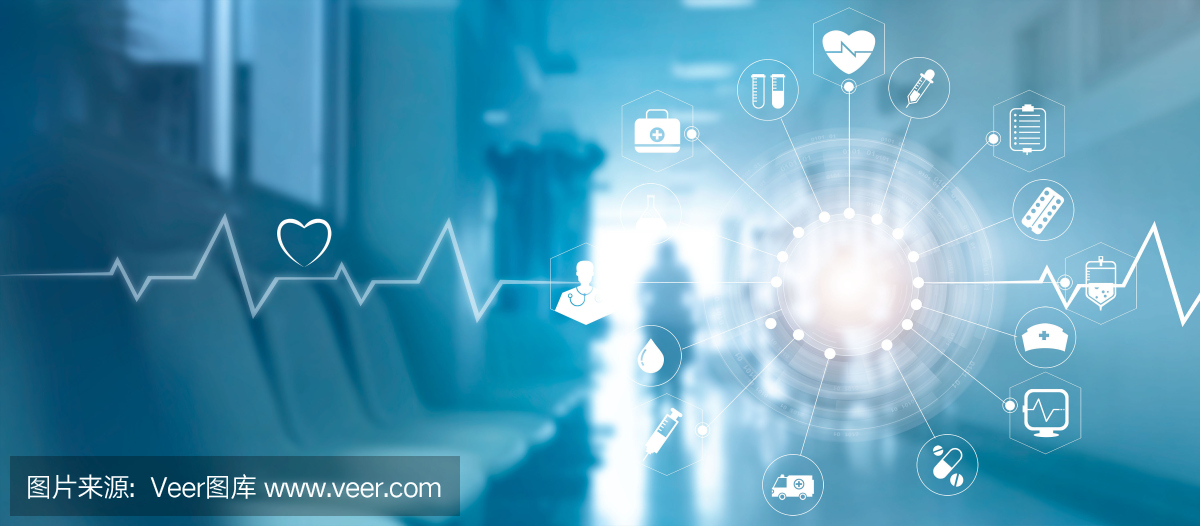 培优提升
(1)小方在测量钩码重力前，除了观察弹簧测力计的量程和分度值外，还应将测力计在　　　　　方向调零。测量钩码重力时，应将钩码挂在弹簧测力计下如图6.6－21甲所示，并让它处于　　　　　状态，这时弹簧测力计的示数大小就等于钩码的重力大小。
(2)在探究定滑轮特点时，小方按照如图6.6－21乙所示操作，觉得读数不太方便，于是把测力计倒过来，即测力计吊环系在拉绳上，用手拉挂钩，测力计的示数会　　　　　(选填“变大”“变小”或“不变”)，其理由是                                                                    。
竖直
静止
变小
测力计本身受重力的作用
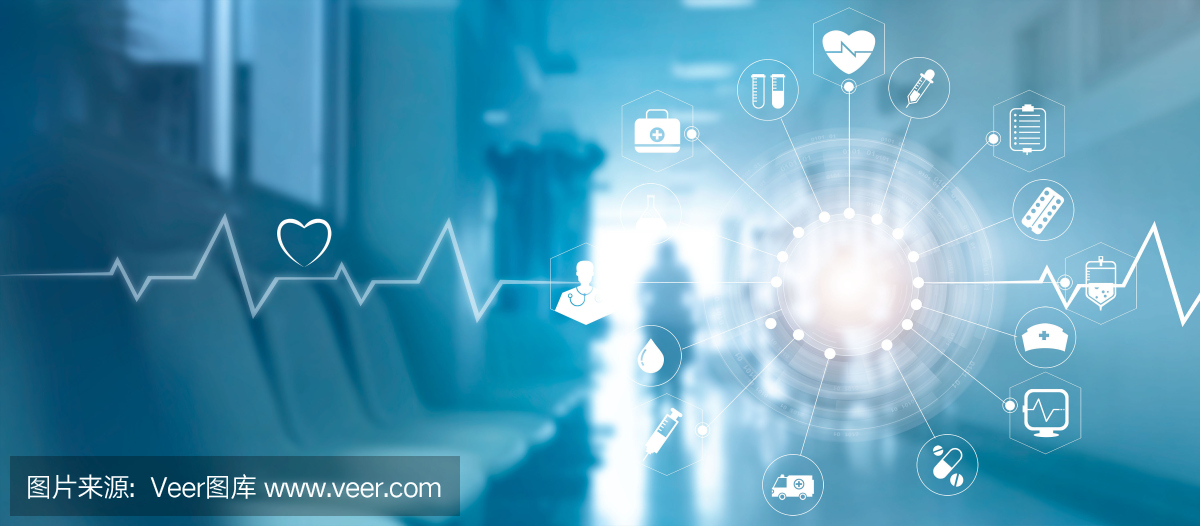 培优提升
(3)在探究动滑轮特点时，小方按照如图6.6－21丙所示操作，记录数据如下表。分析数据发现，测力计的示数F大于物重G的一半，其原因是　                   ，
请给出减小此差异的建议　                                          。
                                                    。
动滑轮本身有重力
将动滑轮的重力计算在
    提升的物体的重力里
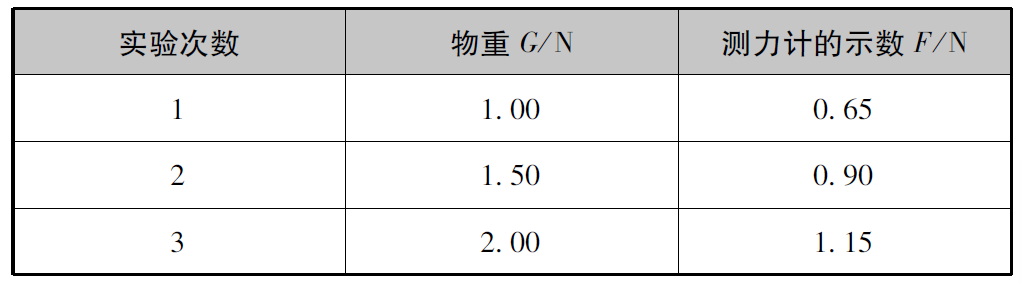 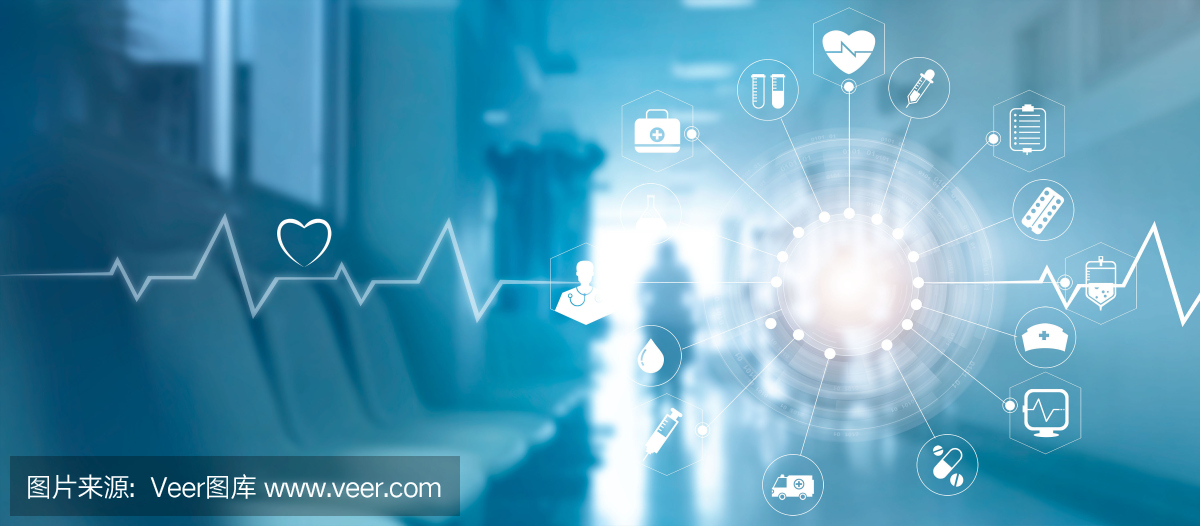 培优提升
(4)小方最终得出正确的实验结论：使用动滑轮可以　　　　　　，但不能改变　　　　　　，而且费　　　　　　。
力的方向
省力
距离